Francisco Lifante Rivera
TFG – Java Enterprise Edition
StayFit
Consultor: Vicenç Font Sagristà
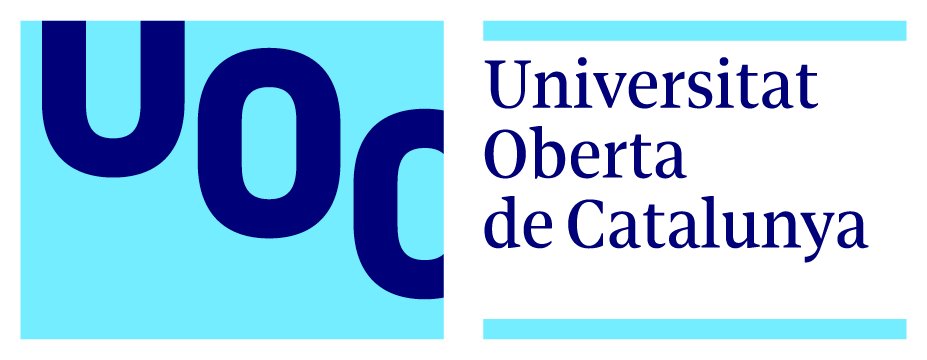 Índice
Contexto
Objetivos
Tecnologías
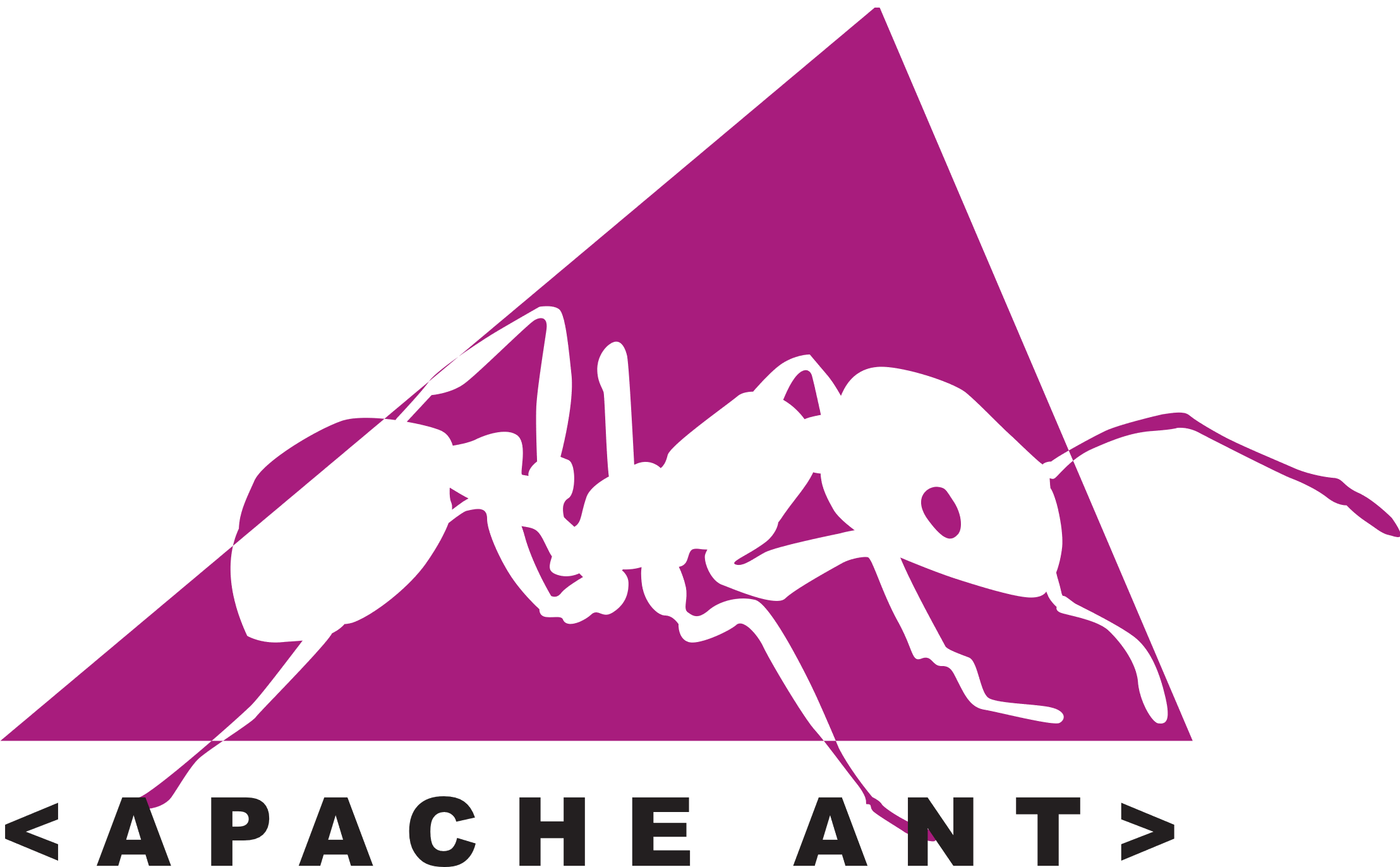 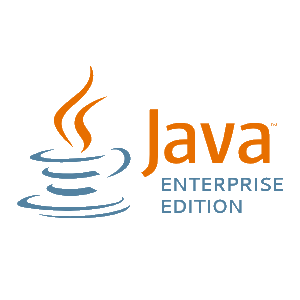 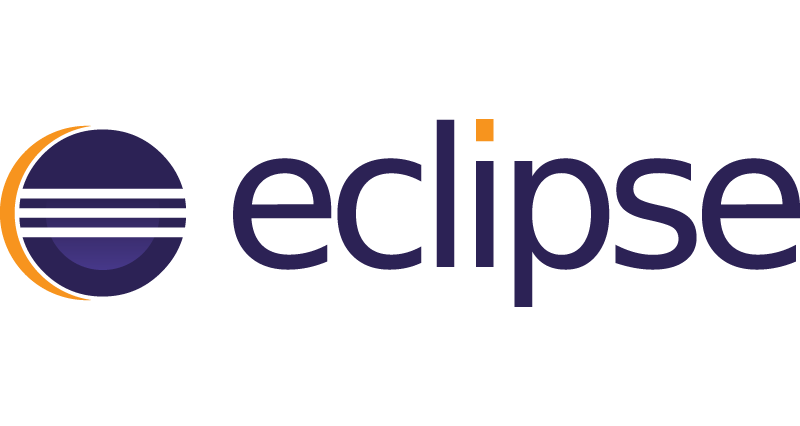 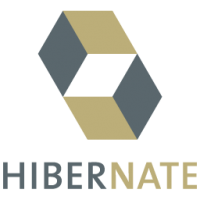 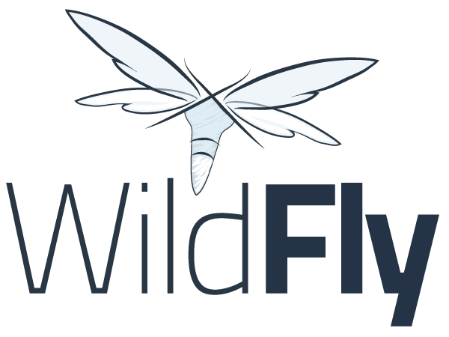 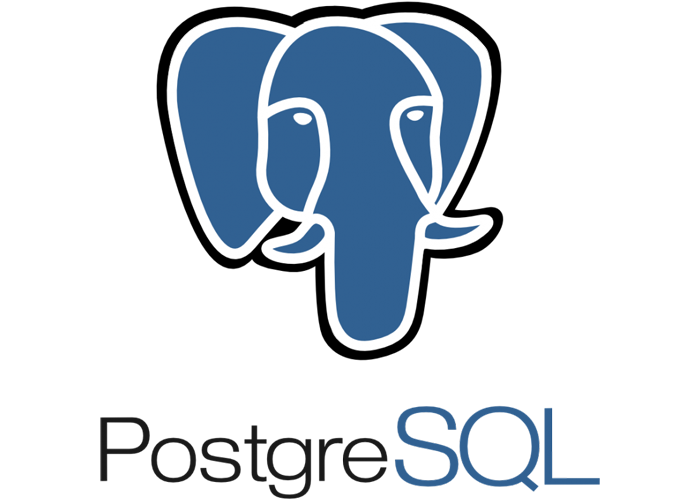 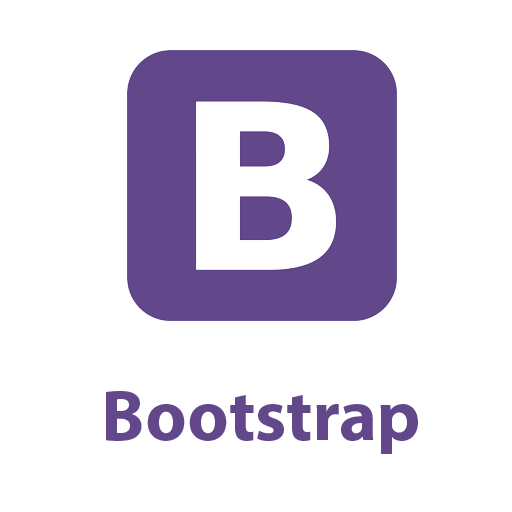 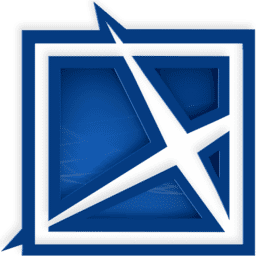 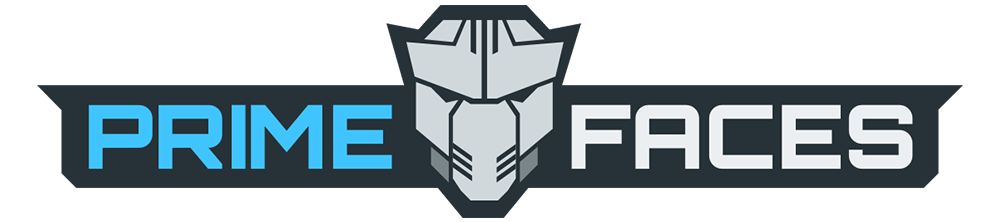 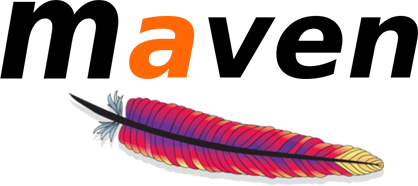 Planificación
Requisitos no funcionales
Requisitos funcionales
Arquitectura
Arquitectura en 3 capas
Aplicación del patrón MVC
Utilización de estándares Java EE
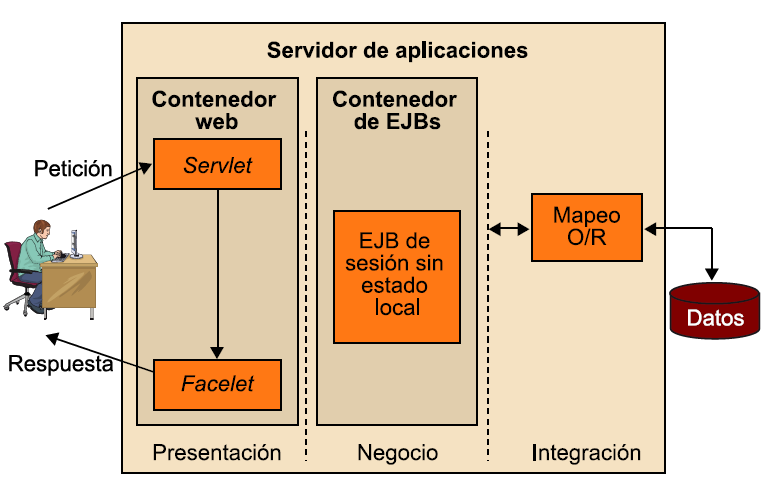 Capa de presentación
Capa de negocio
Capa de integración
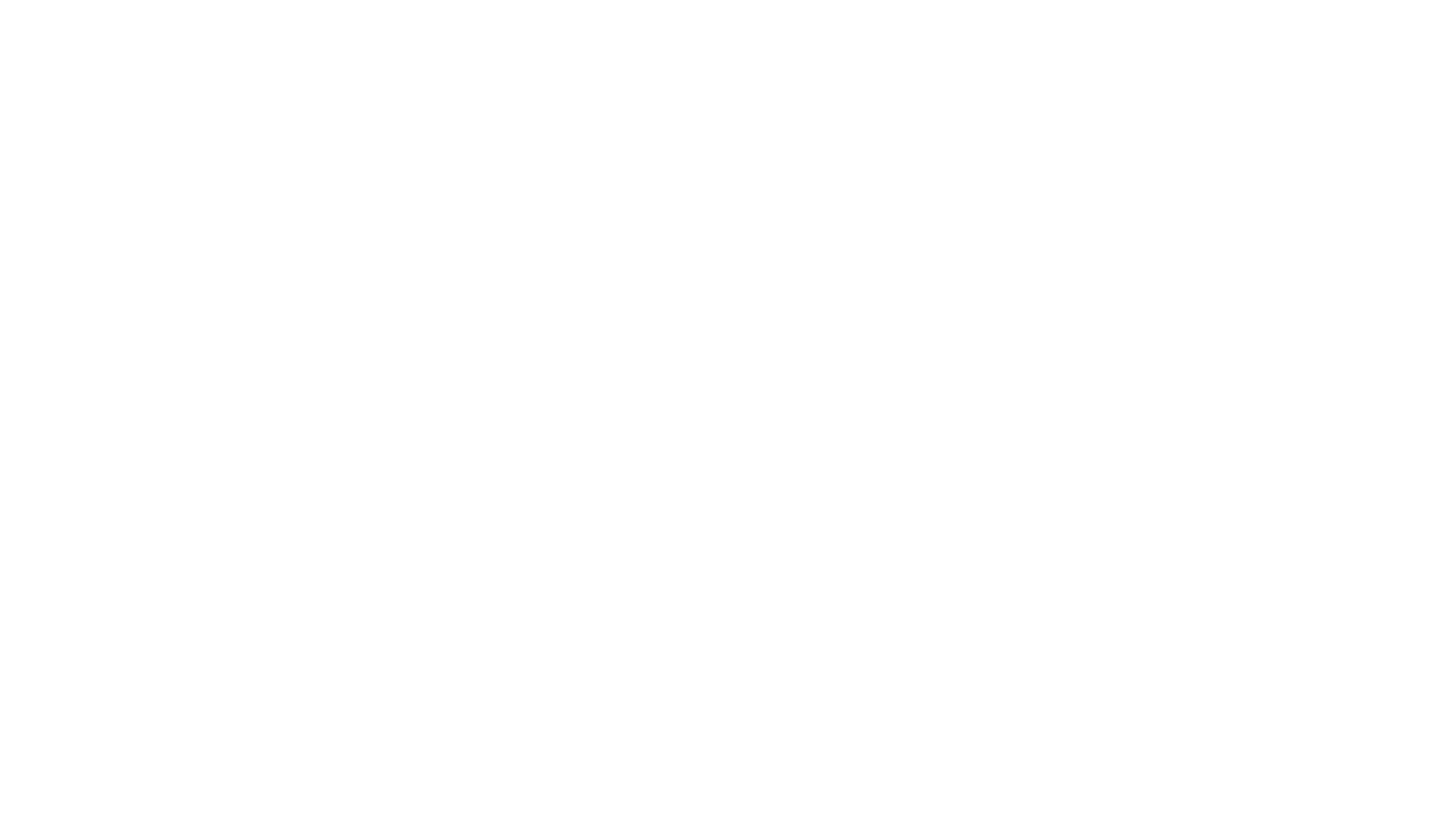 Demostración
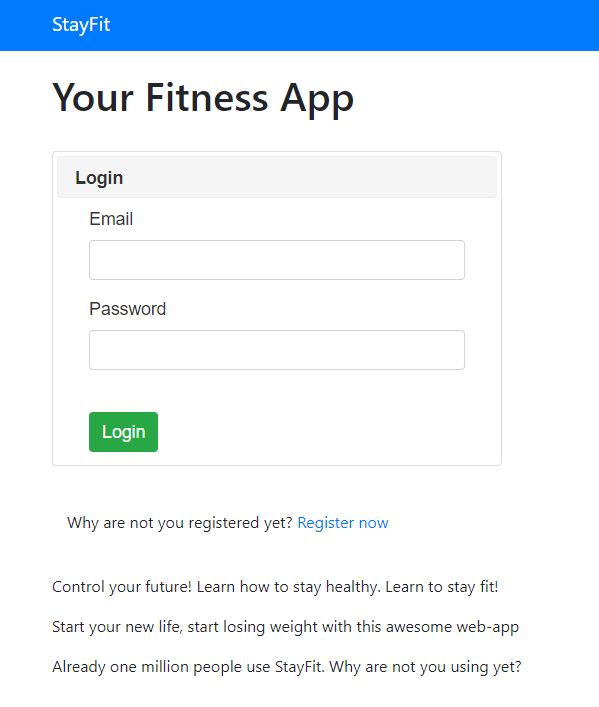 http://localhost:8080/StayFit
futuras mejoras
Conclusiones